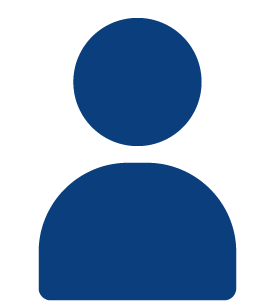 Nombres Completos
Profesión
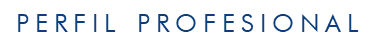 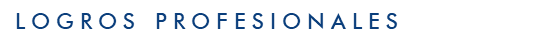 Nombre del cargo
Descripción de la carrera y el enfoque de abordaje
Descripción de la carrera y el enfoque de abordaje
Descripción de lo realizado
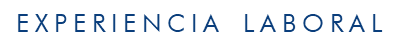 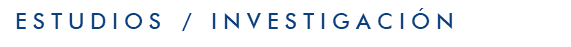 Nombre de la institución donde se realizaron los estudios
Descripción de la experiencia hasta el momento
Titulo obtenido y/o nombre de la publicación, fecha
Descripción de lo que se desarrollo
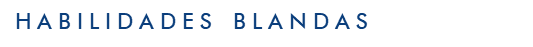 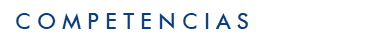 Descripción de las cualidades profesionales que los diferencian de los otros postulantes
Descripción de las características personales y/o profesionales
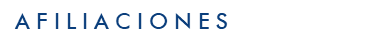 Anexar si se encuentra en algún gremio o asociación
Datos de contacto
Nombre:
Teléfono:
Correo:
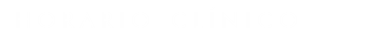 Especificar el horario a disponibilidad